Contract Types and Methods
Alaska Native Procurement and Technical Assistance Center (NPTAC)

David Matekovich, Program Manager

Troy Ryder, NPTAC Counselor
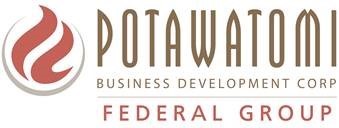 The Alaska Native Procurement Technical Assistance Center is funded in part through a cooperative agreement with the Defense Logistics Agency.
Introduction
Safety / Housekeeping.
Who we are.
Training Objectives.
Class Schedule.
Training Overview.
Introduction
Who we are - Alaska Native PTAC
The Alaska Native Procurement and Technical Assistance Center (PTAC) is a non-profit entity funded by a Federal Grant through the Defense Logistics Agency (DLA) and operated by the Potawatomi Business Development Corporation . 
The United States recognizes a government-to-government relationship, as well as a unique legal and political relationship, with federally recognized tribes. This relationship is set forth in the Constitution of the United States, treaties, statutes, Executive Orders, administrative rules and regulations, and judicial decisions. Honoring these relationships and respecting the sovereignty of tribal nations is critical to advancing tribal self-determination and prosperity.
Measures such as the Indian Reorganization Act, the Buy Indian Act, the Alaskan Native Settlement Claims Act, and the Tribal Employment Act Ordinance can impact contracting with the United States federal government as well as tribal governments.
The Alaska NPTAC strives to provide outreach, counseling and guidance to Alaska Native owned, Tribally owned and Native American (individual) owned ed businesses or Alaska Native Corporation owned businesses located or headquartered in the state of Alaska.
Native PTAC provides professional, specialized assistance to businesses owned by Native Americans individuals, Tribes and Alaska Native Corporations that are based in the State of Alaska. Our services enable businesses to identify contracting opportunities with the federal, state and local governments, as well as with prime contractors who work with government agencies.
Introduction
Alaska NPTAC offers a wide range of free assistance, including:
Counseling - 
Identifying marketing opportunities for your products and services
Understanding Federal, State and local government contracting requirements
Submitting required certifications and registrations
Preparation and submitting bids and proposals
Post-award functions
Outreach
Public awareness of NPTAC, events, workshops, seminars, or other related training
Work with local resource partners to provide training and counseling 
Guidance
Understanding Federal, State and local government contracting requirements
Federal, State and local government contracting laws, policies and procedures
Introduction
Alaska NPTAC Staff
David Matekovich – AK NPTAC Program Manager 
David Matekovich serves as Program Manager overseeing the Alaska NPTAC Grant Program for the Potawatomi Business Development Corporation / PBDC Federal Group. David served in the United States Army, with service including Operation Desert Shield / Desert Storm in Saudi Arabia and Iraq; NATO JFOR Peacekeeping Operations in Bosnia; as well as various overseas and stateside assignments. 
After his military service, David earned a Business Management degree from Montana State University and worked for the U.S. Postal Service before relocating to Alaska to work for the U.S. Small Business Administration. David later retired from Federal employment and started a consulting firm focused on the needs of small businesses before joining PBDC. With his strong background in Federal contracting and SBA programs, combined with knowledge of standard business practices and methods, David seamlessly transitioned into his current role with the NPTAC grant program. David and his wife, Mary, currently reside in Anchorage, AK.
Introduction
Alaska NPTAC Staff
Troy Ryder - Counselor
Troy Ryder is the resident counselor for Alaska NPTAC, where he helps Alaskan-based Native American businesses get the support they need to effectively secure contracts related to work with the federal government. 
Troy is uniquely qualified to guide businesses in this effort, having worked for the State of Alaska and the Federal Government, including the Small Business Administration (SBA). As part of his work with the SBA, he helped coordinate marketing and outreach programs targeting the needs of small businesses. 
Prior to his careers in government, Troy served for four years in the U.S. Marine Corp. He is proud to continue serving his country by counseling Native American business owners on how to best utilize government programs to grow their businesses.
Introduction
Training Objectives – 
Provide on-going training for business owners interested in government contracting. 
Expand our Native PTAC Clientele. 
Provide the training, counseling and resources to help our clients succeed in government contracting.
Introduction
Class Schedule  – 
10:30 – 10:45 Introduction 
10:45 – 11:45 Presentation
11:45 – 12:00 Break
12:00 – 13:15 Presentation
13:15 – 13:30 Q&A
Training Overview
Federal Contracting Methods and Contract Types
Competition Requirements
Sealed Bidding
Contract by Negotiation
Simplified Acquisitions
Required Sources of Supplies / Services
Contract Types
Special Contracting Methods
Government Acquisitions
Acquisition means the acquiring by contract with appropriated funds of supplies or services (including construction) by and for the use of the Federal Government through purchase or lease, whether the supplies or services are already in existence or must be created, developed, demonstrated, and evaluated. 

Acquisition begins at the point when agency needs are established and includes the description of requirements to satisfy agency needs, solicitation and selection of sources, award of contracts, contract financing, contract performance, contract administration, and those technical and management functions directly related to the process of fulfilling agency needs by contract.
Federal Acquisition Regulations
48 CFR (FAR) 
Subchapter C - Contracting Methods And Contract Types
Part 13 Simplified Acquisition Procedures 
Part 14 Sealed Bidding 
Part 15 Contracting by Negotiation 
Part 16 Types of Contracts 
Part 17 Special Contracting Methods 
Part 18 Emergency Acquisitions
Competition Requirements (FAR 6)
Policy.
The law requires, with certain limited exceptions, that contracting officers shall promote and provide for full and open competition in soliciting offers and awarding Government contracts.
Contracting officers shall provide for full and open competition through use of the competitive procedures that are best suited to the circumstances of the contract action and consistent with the need to fulfill the Government's requirements efficiently.
Competition Requirements (FAR 6)
The competitive procedures available for use in fulfilling the requirement for full and open competition are as follows:
Sealed bids.
Competitive proposals – when sealed bids are not appropriate.
Combination of competitive procedures. If sealed bids are not appropriate, contracting officers may use any combination of competitive procedures (i.e. two-step sealed bidding).
Other competitive procedures. 
Selection of sources for architect-engineer contracts.
Competitive selection of basic and applied research.
Use of multiple award schedules issued under the procedures established by the Administrator of General Services.
Competition Requirements (FAR 6)
Sealed bidding and competitive proposals, as described in Parts 14 and 15, are both acceptable procedures -
Sealed bids (FAR 14) - contracting officers shall solicit sealed bids if—
Time permits the solicitation, submission, and evaluation of sealed bids;
The award will be made on the basis of price and other price-related factors;
It is not necessary to conduct discussions with the responding offerors about their bids; and
There is reasonable expectation of receiving more than one sealed bid.
Competitive proposals (FAR 15) - contracting officers may request competitive proposals if – 
Sealed bids are not appropriate under paragraph (a) above.
Because of differences in areas such as law, regulations, and business practices, it is generally necessary to conduct discussions with offerors relative to proposed contracts to be made and performed outside the United States and its outlying areas. Competitive proposals will therefore be used for these contracts unless discussions are not required and the use of sealed bids is otherwise appropriate.
Competition Requirements (FAR 6)
Set-asides for small business concerns.
To fulfill the statutory requirements relating to small business concerns, contracting officers may set aside solicitations to allow only such business concerns to compete. This includes contract actions conducted under the Small Business Innovation Research Program.
No separate justification or determination and findings is required to set aside a contract action for small business concerns. 
FAR 19 prescribes policies and procedures that contracting office shall follow with respect to set-asides for small businesses.
Competition Requirements (FAR 6)
Section 8(a) competition.
To fulfill statutory requirements relating to section 8(a) of the Small Business Act, contracting officers may limit competition to eligible 8(a) participants (see subpart 19.8).
No separate justification or determination and findings is required under this part to limit competition to eligible 8(a) participants.
Set-asides for HUBZone small business concerns.
To fulfill the statutory requirements relating to the HUBZone Act of 1997 contracting officers in participating agencies may set aside solicitations to allow only qualified HUBZone small business concerns to compete (see 19.1305).
No separate justification or determination and findings is required under this part to set aside a contract action for qualified HUBZone small business concerns.
Set-asides for service-disabled veteran-owned small business concerns.
To fulfill the statutory requirements relating to the Veterans Benefits Act of 2003, contracting officers may set-aside solicitations to allow only service-disabled veteran-owned small business concerns to compete (see 19.1405). 
No separate justification or determination and findings are required under this part to set aside a contract action for service-disabled veteran-owned small business concerns.
Competition Requirements (FAR 6)
Set-asides for economically disadvantaged women-owned small business (EDWOSB) concerns or women-owned small business (WOSB) concerns eligible under the WOSB Program.
To fulfill the statutory requirements relating to 15 U.S.C. 637(m), contracting officers may set aside solicitations for only EDWOSB concerns or WOSB concerns eligible under the WOSB Program (see 19.1505).
No separate justification or determination and findings is required under this part to set aside a contract action for EDWOSB concerns or WOSB concerns eligible under the WOSB Program.
Set-asides for local firms during a major disaster or emergency.
To fulfill the statutory requirements relating to 42 U.S.C. 5150, contracting officers may set aside solicitations to allow only offerors residing or doing business primarily in the area affected by such major disaster or emergency to compete (see Subpart 26.2).
No separate justification or determination and findings is required under this part to set aside a contract action. The set-aside area specified by the contracting officer shall be a geographic area within the area identified in a Presidential declaration(s) of major disaster or emergency and any additional geographic areas identified by the Department of Homeland Security.
Other Than Full And Open Competition (FAR 6)
The following statutory authorities permit contracting without providing for full and open competition. 
FAR 6.302-1 - Only one responsible source and no other supplies or services will satisfy agency requirements.
FAR 6.302-2 - Unusual and compelling urgency.
FAR 6.302-3 - Industrial mobilization; engineering, developmental, or research capability; or expert services.
FAR 6.302-4 - International agreement.
FAR 6.302-5 - Authorized or required by statute.
FAR 6.302-6 - National security.
FAR 6.302-7 - Public interest. 
Requirements for justifications to support the use of these authorities are in FAR 6.303.
Other Than Full And Open Competition (FAR 6)
Full and open competition need not be provided when a statute expressly authorizes or requires that the acquisition be made through another agency or from a specified source, or the agency's need is for a brand name commercial item for authorized resale (such as the commissary).  
This authority may be used when statutes, such as the following, expressly authorize or require that acquisition be made from a specified source or through another agency:
Federal Prison Industries (UNICOR)
Qualified nonprofit agencies for the blind or other severely disabled.
Government Printing and Binding.
Sole source awards under the 8(a) Program.
Sole source awards under the HUBZone Act.
Sole source awards under the Veterans Benefits Act of 2003. 
Sole source awards under the WOSB Program.
Required Sources of Supplies and Services (FAR Part 8)
Federal Agencies shall satisfy requirements for supplies and services from or through the mandatory Government sources (in descending order of priority):
Supplies. 
Inventories of the requiring agency.
Excess from other agencies (FAR 8.1).
Federal Prison Industries, Inc. or FPI (FAR 8.6).
Supplies that are on the Procurement List maintained by the Committee for Purchase From People Who Are Blind or Severely Disabled or NIB-NISH – National Industries of the Blind / Severely Handicapped (FAR 8.7).
Wholesale supply sources, such as stock programs of The General Services Administration (see 41 CFR 101-26.3), The Defense Logistics Agency (see 41 CFR 101-26.6), The Department of Veterans Affairs (see 41 CFR 101-26.704) and Military inventory control points.
Required Sources of Supplies and Services (FAR Part 8)
Services. 
Services that are on the Procurement List maintained by the Committee for Purchase From People Who Are Blind or Severely Disabled (FAR 8.7).
Sources other than those listed may be used as prescribed in – 
41 CFR 101-26.301 (GSA Stock Items)
FAR 6.302-2 (unusual and compelling urgency)
41 CFR 101-25.101-5 (local supply purchase) 
Note: The statutory obligation for Government agencies to satisfy their requirements for supplies or services available from the Committee for Purchase From People Who Are Blind or Severely Disabled also applies when contractors purchase the supplies or services for Government use.
GSA Stock Items
All executive agencies within the United States shall requisition GSA stock items in accordance with the following:
When the requirement is Standard / Optional Forms, an item produced by the Federal Prison Industries, Inc. (FPI), or an item listed in the procurement list published by the Committee for Purchase from the Blind and Other Severely Handicapped (NIB-NISH), the dollar thresholds and language indicated in paragraph (b) are not applicable. 
GSA will process all requisitions for stock items, regardless of total line item value, from activities electing to purchase from GSA. If an agency determines that alternative sources are more favorable, the following guidelines shall apply. 
When the total value of the line item requirement is less than $100, procurement from other sources is authorized.
When the total value of the line item requirement is more than $100 but less than $5,000, procurement from other sources is authorized provided a written justification is prepared.
For total line item requirements of $5,000 or more, agencies shall submit a requisition to GSA unless a waiver has been approved by GSA (41 CFR 101-26.100-2).
Notes – FPI/NIB-NISH items stocked by GSA are marked with an asterisk in the GSA Supply Catalog NSN index. Price alone of an item without other substantive consideration will not be considered as sufficient justification to use alternative sources. Agencies shall not divide requisitions to avoid higher threshold documentation requirements. Agencies shall reimburse GSA for any cost arising out of breach of a GSA contract, where sufficient justification is not documented in their procurement files.
Other Mandatory Sources (FAR 8)
Agencies shall satisfy requirements for the following supplies or services from or through specified sources, as applicable:
Public utility services (FAR 41).
Printing and related supplies (FAR 8.8).
Leased motor vehicles (FAR 8.11).
Strategic and critical materials (e.g., metals and ores) from inventories exceeding Defense National Stockpile requirements.
Helium (FAR 8.5—Acquisition of Helium).
Other Sources (FAR 8)
If an agency is unable to satisfy requirements for supplies and services from the mandatory sources listed in FAR 8.002 and 8.003, agencies are encouraged to consider satisfying requirements from or through the non-mandatory sources for supplies and services before considering commercial sources. 
When satisfying requirements from non-mandatory sources, agencies should refer to FAR 7.105(b) and FAR 19 regarding small business, veteran-owned small business, service-disabled veteran-owned small business, HUBZone small business, small disadvantaged business (including 8(a) participants), and women-owned small business concerns.
Supplies. Federal Supply Schedules, Governmentwide acquisition contracts, multi-agency contracts, and any other procurement instruments intended for use by multiple agencies, including blanket purchase agreements (BPAs) under Federal Supply Schedule contracts (see also FAR 5.601).
Services. Agencies are encouraged to consider Federal Prison Industries, Inc. in addition to the sources listed above (see FAR 8.6).
Commercial sources (including educational and non-profit institutions) in the open market.
Sealed Bidding (FAR 14)
Sealed bidding is a method of contracting that employs competitive bids, public opening of bids, and awards. The following steps are involved:
Preparation of invitations for bids. Invitations must describe the requirements of the Government clearly, accurately, and completely.
Publicizing the invitation for bids. Invitations must be publicized through distribution to prospective bidders, posting in public places, and such other means as may be appropriate.
Submission of bids. Bidders must submit sealed bids to be opened at the time and place stated in the solicitation for the public opening of bids.
Evaluation of bids. Bids shall be evaluated without discussions.
Contract award. After bids are publicly opened, an award will be made to that responsible bidder whose bid will be most advantageous to the Government, considering only price and the price-related factors included in the invitation.
Sealed Bidding (FAR 14)
Firm-fixed-price contracts shall be used when the method of contracting is sealed bidding, (fixed-price contracts with economic price adjustment clauses may be used if authorized).
Contracting officers shall prepare invitations for bids and contracts using the uniform contract format to the maximum practicable extent however, it need not be used for acquisition of the following:
Construction.
Shipbuilding, ship overhaul, and ship repair.
Subsistence items.
Supplies or services requiring special contract forms that are inconsistent with the uniform contract format (cited in the FAR).
Firm-fixed-price or fixed-price with economic price adjustment acquisitions that use the simplified contract format.
Uniform Contract Format
Section	Title
Part I—The Schedule 
A	Solicitation/contract form 
B 	Supplies or services and prices 
C 	Description/specifications 
D 	Packaging and marking 
E 	Inspection and acceptance 
F	Deliveries or performance 
G 	Contract administration data 
H 	Special contract requirements
Uniform Contract Format
Section	Title
Part II—Contract Clauses 
I 	Contract clauses 
Part III—List of Documents, Exhibits, and Other Attachments 
J 	List of documents, exhibits, and other attachments 
Part IV—Representations and Instructions 
K 	Representations, certifications, and other statements of bidders 
L 	Instructions, conditions, and notices to bidders 
M 	Evaluation factors for award
Contract by Negotiation (FAR 15)
A contract awarded using other than sealed bidding procedures is a negotiated contract
Types of negotiated acquisition.
Competitive acquisitions. When contracting in a competitive environment, the procedures are intended to minimize the complexity of the solicitation, the evaluation, and the source selection decision, while maintaining a process designed to foster an impartial and comprehensive evaluation of offerors' proposals, leading to selection of the proposal representing the best value to the Government. 
Sole source acquisitions. When contracting in a sole source environment, the request for proposals (RFP) should be tailored to remove unnecessary information and requirements; e.g., evaluation criteria and voluminous proposal preparation instructions.
Contract by Negotiation (FAR 15)
Best value continuum.
An agency can obtain best value in negotiated acquisitions by using any one or a combination of source selection approaches. 
In different types of acquisitions however, the relative importance of cost or price may vary. 
For example – 
In acquisitions where the requirement is clearly definable and the risk of unsuccessful contract performance is minimal, cost or price may play a dominant role in source selection. 
Conversely, the less definitive the requirement, the more development work required, or the greater the performance risk, the more technical or past performance considerations may play a dominant role in source selection.
Contract by Negotiation (FAR 15)
Tradeoff process.
A tradeoff process is appropriate when it may be in the best interest of the Government to consider award to other than the lowest priced offeror or other than the highest technically rated offeror. 
When using a tradeoff process, the following apply: 
All evaluation factors and significant subfactors that will affect contract award and their relative importance shall be clearly stated in the solicitation; and 
The solicitation shall state whether all evaluation factors other than cost or price, when combined, are significantly more important than, approximately equal to, or significantly less important than cost or price.
This process permits tradeoffs among cost or price and non-cost factors and allows the Government to accept other than the lowest priced proposal. 
The perceived benefits of the higher priced proposal shall merit the additional cost, and the rationale for tradeoffs must be documented.
Contract by Negotiation (FAR 15)
Lowest price technically acceptable source selection process (LPTA). The lowest price technically acceptable source selection process is appropriate when best value is expected to result from selection of the technically acceptable proposal with the lowest evaluated price.  When using the lowest price technically acceptable process, the following apply: 
The evaluation factors and significant subfactors that establish the requirements of acceptability shall be set forth in the solicitation. Solicitations shall specify that award will be made on the basis of the lowest evaluated price of proposals meeting or exceeding the acceptability standards for non-cost factors. 
The contracting may elect whether or not to consider past performance as an evaluation factor. 
Tradeoffs are not permitted. 
Proposals are evaluated for acceptability but not ranked using the non-cost/price factors. 
Exchanges may occur.
Contract by Negotiation (FAR 15)
Agencies are encouraged to promote early exchanges of information about future acquisitions. An early exchange of information among industry and the participants in the acquisition process can identify and resolve concerns regarding the acquisition strategy, the feasibility of the requirement and any other industry concerns or questions. Some techniques to promote early exchanges of information are— 
Industry or small business conferences; 
Public hearings; 
Market research; 
One-on-one meetings with potential offerors; 
Presolicitation notices; 
Draft RFPs; 
RFIs; 
Presolicitation or preproposal conferences; and 
Site visits.
Contract Types (FAR 16)
A wide selection of contract types is available to the Government and contractors in order to provide needed flexibility in acquiring the large variety and volume of supplies and services required by agencies. 
Contract types vary according to – 
The degree and timing of the responsibility assumed by the contractor for the costs of performance, and 
The amount and nature of the profit incentive offered to the contractor for achieving or exceeding specified standards or goals.
The contract types are grouped into two broad categories – 
Fixed-price contracts
Cost-reimbursement contracts  
In between are the various incentive contracts in which the contractor's responsibility for the performance costs and the profit or fee incentives offered are tailored to the uncertainties involved in contract performance.
Fixed Price Contracts
Fixed Price Contracts
Fixed-price types of contracts provide for a firm price or, in appropriate cases, an adjustable price. 
Fixed-price contracts providing for an adjustable price may include a ceiling price, a target price (including target cost), or both. 
Unless otherwise specified in the contract, the ceiling price or target price is subject to adjustment only by operation of contract clauses providing for equitable adjustment or other revision of the contract price under stated circumstances. 
The contracting officer shall use firm-fixed-price or fixed-price with economic price adjustment contracts when acquiring commercial items.
Time-and-materials contracts and labor-hour contracts are not fixed-price contracts.
Fixed Price Contracts
Firm-fixed-price contracts.
A firm-fixed-price contract provides for a price that is not subject to any adjustment on the basis of the contractor's cost experience in performing the contract. 
This contract type places upon the contractor maximum risk and full responsibility for all costs and resulting profit or loss. 
It provides maximum incentive for the contractor to control costs and perform effectively and imposes a minimum administrative burden upon the contracting parties. 
The contracting officer may use a firm-fixed-price contract in conjunction with an award-fee incentive and performance or delivery incentives when the award fee or incentive is based solely on factors other than cost.
Fixed Price Contracts
Firm-fixed-price contracts are typically used for - 
Acquiring commercial items
Acquiring other supplies or services based on detailed specifications when the contracting officer can establish fair and reasonable prices at the outset. Examples include - 
There is adequate price competition
There are reasonable price comparisons with prior purchases of the same or similar supplies or services 
Available cost or pricing information permits realistic estimates 
Reasonable cost estimates of uncertainties can be made and the contractor is willing to accept the risks
Fixed Price Contracts
Fixed-price contract with economic price adjustment.
Provides for upward and downward revision of the stated contract price upon the occurrence of specified contingencies. 
Economic price adjustments are of three general types:
Adjustments based on established prices. These price adjustments are based on increases or decreases from an agreed-upon level in published or otherwise established prices of specific items or the contract end items.
Adjustments based on actual costs of labor or material. These price adjustments are based on increases or decreases in specified costs of labor or material that the contractor actually experiences during contract performance.
Adjustments based on cost indexes of labor or material. These price adjustments are based on increases or decreases in labor or material cost standards or indexes that are specifically identified in the contract.
Fixed Price Contracts
A fixed-price contract with economic price adjustment may be used when-
There is serious doubt concerning the stability of market or labor conditions that will exist during an extended period of contract performance, and 
Contingencies that would otherwise be included in the contract price can be identified and covered separately in the contract. 
Price adjustments – 
Based on established prices should normally be restricted to industry-wide contingencies. 
Based  on labor and material costs should be limited to contingencies beyond the contractor's control. 
A fixed-price contract with economic price adjustment shall not be used unless the contracting officer determines that it is necessary either to protect the contractor and the Government against significant fluctuations in labor or material costs or to provide for contract price adjustment in the event of changes in the contractor's established prices.
Fixed Price Contracts
Other Fixed-Price Contracts
A fixed-price incentive contract - provides for adjusting profit and establishing the final contract price by a formula based on the relationship of final negotiated total cost to total target cost.
A fixed-price contract with prospective price redetermination provides for (a) a firm fixed price for an initial period of contract deliveries and (b) prospective redetermination, at a stated time(s) during performance, of the price for subsequent periods of performance.
A fixed-ceiling-price contract with retroactive price redetermination provides for (a) a fixed ceiling price and (b) retroactive price redetermination within the ceiling after completion of the contract.
A firm-fixed-price, level-of-effort term contract requires (a) the contractor to provide a specified level of effort, over a stated period of time, on work that can be stated only in general terms and (b) the Government to pay the contractor a fixed dollar amount.
Cost-Reimbursement Contracts
Cost-Reimbursement Contracts
Cost-reimbursement types of contracts provide for payment of allowable incurred costs, to the extent prescribed in the contract. 
These contracts establish an estimate of total cost for the purpose of obligating funds and establishing a ceiling that the contractor may not exceed without the approval of the contracting officer.
The contracting officer shall use cost-reimbursement contracts only when—
Circumstances do not allow the agency to define its requirements sufficiently to allow for a fixed-price type contract or
Uncertainties in contract performance do not permit costs to be estimated with sufficient accuracy to use any type of fixed-price contract.
Cost-Reimbursement Contracts
Cost contract - a cost-reimbursement contract in which the contractor receives no fee. A cost contract may be appropriate for research and development work, particularly with nonprofit educational institutions or other nonprofit organizations.
Cost-sharing contracts - a cost-reimbursement contract in which the contractor receives no fee and is reimbursed only for an agreed-upon portion of its allowable costs. A cost-sharing contract may be used when the contractor agrees to absorb a portion of the costs, in the expectation of substantial compensating benefits.
Cost-plus-incentive-fee contract - a cost-reimbursement contract that provides for an initially negotiated fee to be adjusted later by a formula based on the relationship of total allowable costs to total target costs. 
Cost-plus-award-fee contract - a cost-reimbursement contract that provides for a fee consisting of (a) a base amount (which may be zero) fixed at inception of the contract and (b) an award amount, based upon a judgmental evaluation by the Government, sufficient to provide motivation for excellence in contract performance.
Cost-Reimbursement Contracts
Cost-plus-fixed-fee contract 
A cost-reimbursement contract that provides for payment to the contractor of a negotiated fee that is fixed at the inception of the contract.  The fixed fee does not vary with actual cost, but may be adjusted as a result of changes in the work to be performed under the contract. 
This contract type permits contracting for efforts that might otherwise present too great a risk to contractors, but it provides the contractor only a minimum incentive to control costs.
A cost-plus-fixed-fee contract is suitable for use when —
The contract is for the performance of research or preliminary exploration or study, and the level of effort required is unknown; or
The contract is for development and test, and using a cost-plus- incentive-fee contract is not practical.
Incentive Contracts
Incentive Contracts are appropriate when -
A firm-fixed-price contract is not appropriate and 
The required supplies or services can be acquired at lower costs with improved delivery or technical performance by relating the amount of profit or fee payable under the contract to the contractor's performance. 
Incentive contracts are designed to obtain specific acquisition objectives by —
Establishing reasonable and attainable targets that are clearly communicated to the contractor; and
Including appropriate incentive arrangements designed to motivate contractor efforts that might not otherwise be emphasized; and 
Discourage contractor inefficiency and waste.
When predetermined, formula-type incentives on technical performance or delivery are included, increases in profit or fee are provided only for achievement that surpasses the targets, and decreases are provided for to the extent that such targets are not met.
Incentive Contracts
The two basic categories of incentive contracts are -
Fixed-price incentive contracts. Since it is usually to the Government's advantage for the contractor to assume substantial cost responsibility and an appropriate share of the cost risk, fixed-price incentive contracts are preferred when contract costs and performance requirements are reasonably certain. 
Cost-reimbursement incentive contracts. Cost-reimbursement incentive contracts are subject to the overall limitations in 16.301 that apply to all cost-reimbursement contracts.
A determination and finding, signed by the head of the contracting activity, shall be completed for all incentive and award fee contracts justifying that the use of this type of contract is in the best interest of the Government.
Incentive Contracts
The two basic categories of incentive contracts are -
Fixed-price incentive contracts. Since it is usually to the Government's advantage for the contractor to assume substantial cost responsibility and an appropriate share of the cost risk, fixed-price incentive contracts are preferred when contract costs and performance requirements are reasonably certain. 
Cost-reimbursement incentive contracts. Cost-reimbursement incentive contracts are subject to the overall limitations in 16.301 that apply to all cost-reimbursement contracts.
A determination and finding, signed by the head of the contracting activity, shall be completed for all incentive and award fee contracts justifying that the use of this type of contract is in the best interest of the Government.